Practical aspects and methodological challenges in research using linked data
James Doidge | J.Doidge@ucl.ac.uk
Administrative Data Research Centre for England
University College London 

With contributions from Dr Katie Harron
Part 1
Practical aspects
What is data linkage?
What can linked data be used for?
How are records linked?
How to access linked data?
2
What is data linkage?
A statistical definition
“a merging that brings together information from two or more sources of data with the object of consolidating facts concerning an individual or an event that are not available in any separate record”
Organisation for Economic Co-operation and Development (OECD) Glossary of Statistical Terms
[Speaker Notes: What could those two sources be? – two secondary files; one secondary file; one primary and one secondary file; multiple files]
What is linkage used for?
To merge information from one or more datasets: when info is not recorded in the same place
To evaluate data quality by triangulating corresponding information from different sources
For service provision & core business activities
To address new research questions, avoiding the need to set up expensive cohort studies
Answering research questions
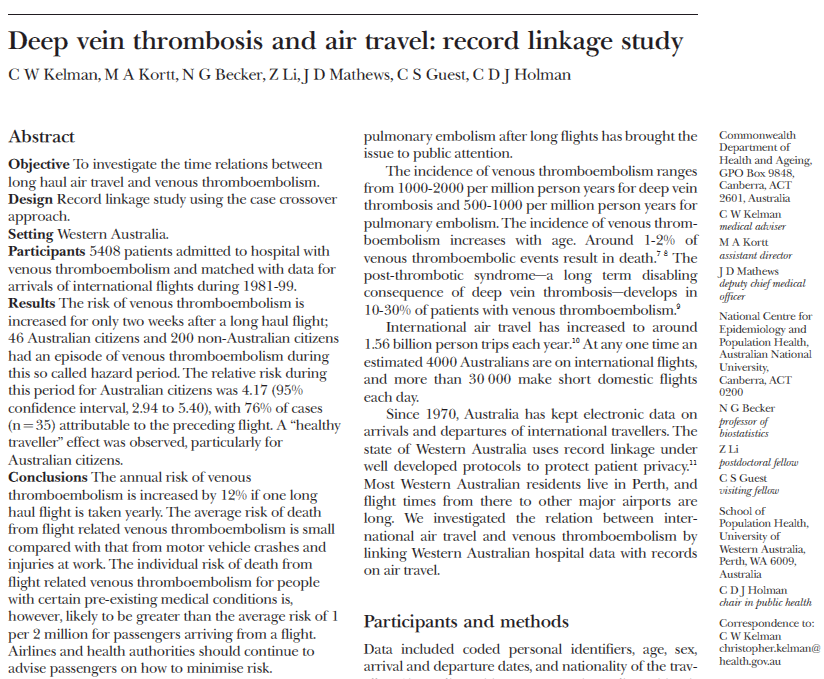 Electronic data on flight arrivals and departures
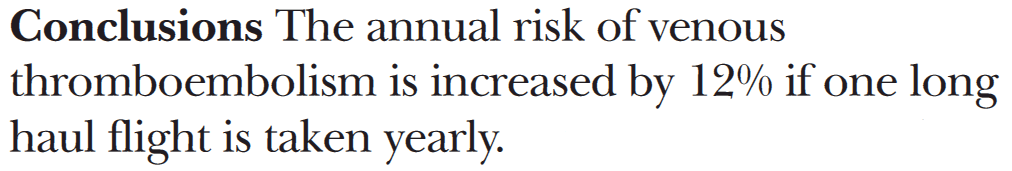 Hospitalisations data
Answering research questions
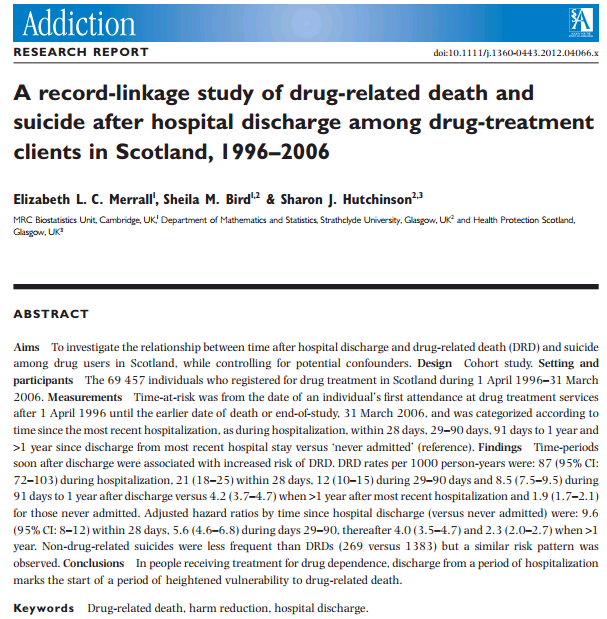 Drug treatment registrations (Scottish Drug Misuse Database)
Conclusions: In people receiving treatment for drug dependence, discharge from a period of hospitalization marks the start of a period of heightened vulnerability to drug-related death.
Deaths (ISD)  hospital episodes (GROS), hepatitis C diagnoses (Health Protection Scotland)
How are data linked?
Deterministic linkage
Based on rules, e.g. IF records agree on NHS number and date of birth THEN consider them a match (‘link’ them)
May include many rules, often sequential from ‘highest’ quality to ‘lowest’ quality
Probabilistic linkage
For each pattern of agreement, estimate the likelihood that the record pair is a match. Then, either:
If expecting only one match (one:one linkage), select the record with the highest likelihood (above some minimum threshold if there may not be a match)
If allowing for multiple matches (one:many linkage), set a threshold beyond which all pairs are linked. Sometimes, two thresholds are chosen and records between these subjected to clerical review.
Or, employ imputation-based analyses
7
Deterministic vs. Probabilistic Record Linkage
Deterministic linkage is generally simpler
Easier to implement and interpret
Less computation-intensive (faster, cheaper)
…but probabilistic linkage is more flexible
Easier to accommodate large numbers of matching variables
Easier to accommodate distance measures of partial agreement, e.g. ‘John’ vs ‘Jon’ ~ 75% agreement
Easier to accommodate frequency-based weighting, e.g. ‘Smith’ vs ‘Doidge’ (agreement on a rare value is more likely to mean that records are a match)
PRL is therefore generally more sensitive than deterministic linkage (produces fewer missed matches)
8
How to access linked data
Who own the data?
Different data providers have different legal and administrative requirements for data sharing.
Have the data already been linked? If not,
Who will link it? (generally requires access to identifiable data – names, addresses, etc.)
How will it be linked? Good quality linkage can require significant expertise and computing resources.
Where will the data be stored during analysis?
Researcher’s own institution
Data provider safe haven (VPN or local access)
Third party safe haven, e.g. ADRN, ONS
9
Routine vs ad hoc data linkage
Ad hoc linkage
Project-by-project
Linkage usually conducted by a data provider or trusted third party
Routine ongoing linkage systems
Can leverage information from multiple linkages
Economies of scale
Streamlined applications
e.g.
SAIL (Wales)
Scottish Record Linkage System (now SILC)
International examples
In England, only small examples, mostly within health, e.g.
ORLS
CPRD
HES-ONS mortality
10
Trusted third party model
Data custodian 1
Data custodian 2
Linkage unit
(trusted third party)
Research group
Approvals
At least:
Data providers
Caldicott guardian/committee/data release office
IGARD (NHS Digital)
Data processing team
+/- data rel
Data linkers (if separate from providers)
+/- :
Ethics committees (may be different requirements for different data sources)
Confidentiality Advisory Group (CAG; health data without consent… soon to be education data too)
Data protection officers
Etc.
12
Timescales
Anywhere from 3 months (simple project using already-linked data) to 6 years (multiple stakeholders, new linkages, bureaucratic hiccups)
Common causes of delay include changes to
administrative processes
administrative personnel
data security requirements
legislation
agreements between data providers
scope of data request
expiration of existing approvals and certifications before others are in place/data can be provided!
13
Costs
Anywhere from nil to £200,000 per annum
Generally increase with size of data requested and complexity of processing (including linkage) required
Generally higher for ad hoc linkage
14
Part 2
Methodological challenges
Administrative data
Data quality
Population coverage
Linkage error
Understand it
Assess it
Address it
15
What is administrative data?
Routinely-collected data, electronic records

Information collected for specific purposes, e.g. 
financial management (hospital admissions)
clinical management or audit
registration (births and deaths)
service evaluation and delivery
government departments…

Primary purpose is not research (or linkage)
Questions to consider when using secondary/administrative data
Why were the data collected?
Which data had to be collected for this purpose?
Which data were collected but not required? (may be poorer quality)
Which relevant data were not collected?
What unit were the data recorded in?
People? Events? Claims?
If not your intended unit of analysis, how was the dataset ‘internally linked’?
How are the data recorded?
Text fields vs drop down boxes?
Any validation or quality assurance?
Has recording changed over time?
17
Questions (cont’d)
Are there differences in recording practices or quality across contributors to a dataset?
Between hospitals/general practices/service providers, etc.
What triggers data to be recorded?
Is recording related to your variables of interest? e.g. ↑ measurement of weight in people with weight problems or diabetes
What is the coverage of the dataset in terms of the target population for your analysis?
Has the coverage changed over time?
18
Population coverage
Most administrative data requires:
Access to service, which can be limited by
Geography
Language
Disability
Lifestyle/work
Utilisation of the service, which can be affected by
Competing services
Local variation in (perceived) quality of the service
Cultural factors
This Photo by Unknown Author is licensed under CC BY-SA
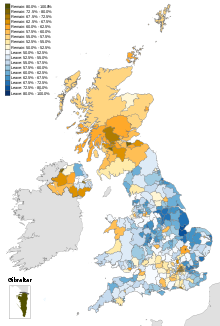 19
Population dynamics
Entry and exit from the coverage of an administrative data source is often not recorded
Birth & death
Immigration & emigration (interregional or international)
Denominators (e.g. persons or person-time at risk) are therefore often unknown or approximate
Special study designs may be requirede.g. dynamic cohort designs
This Photo by Unknown Author is licensed under CC BY
Some exposures and outcomes may not be observed
Misclassification
Measurement error
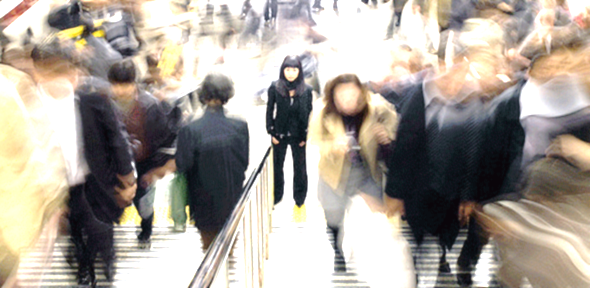 20
Implications for analysis
Most of these phenomena result in either
Information bias
Misclassification and measurement error
Selection bias
Bias arising from differences in the probability of inclusion in a dataset
Epidemiological techniques available for addressing these
Sensitivity analysis
Quantitative bias analysis
Lash TL, Fox MP, MacLehose RF, et al. Good practices for quantitative bias analysis. Int J Epidemiol 2014 doi: 10.1093/ije/dyu149
Lash TL, Fox MP, Fink AK. Applying Quantitative Bias Analysis to Epidemiologic Data. New York: Springer 2009.
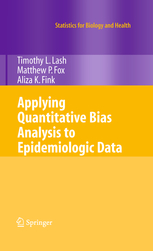 21
Linkage error
Missed links between records that belong to the same entity.
Primarily caused by:
Errors and missing data in matching variables
Variation in the values of matching variables over time, e.g. changes of name or address
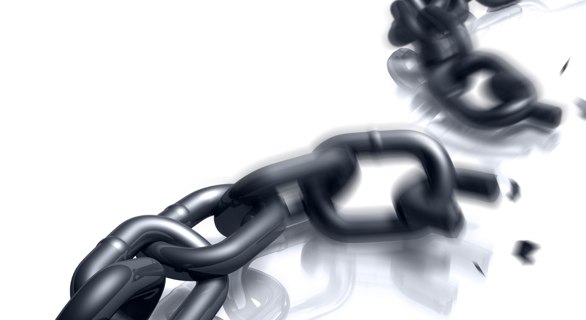 False links between records that belong to different entities.
Primarily caused by:
Lack of discriminatory power (‘uniqueness’) of matchingvariables
22
This Photo by Unknown Author is licensed under CC BY-SA
Classification of links
Sensitivity
 = A / (A+C)
Specificity = D / (B+D)
23
QUESTION:Linkage error can cause…
Misclassification
Measurement error
Missing data
Selection bias
Loss of power

ANSWER: all of the above

BONUS: Anything else?
Splitting & merging
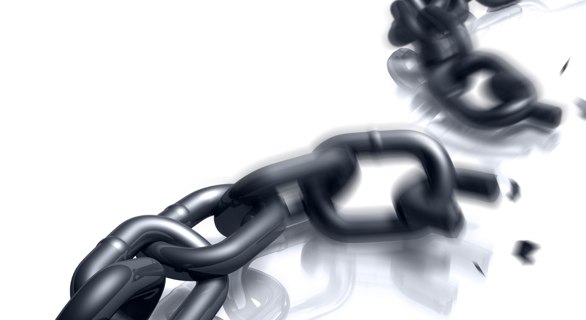 24
This Photo by Unknown Author is licensed under CC BY-SA
[Speaker Notes: First ask people to explain these terms]
Useful questions to ask
Is the presence of absence of a link meaningfully interpreted?
If yes, then what would be the implications of linkage error?
If no, how will you handle missed links (missing data)?
Does inclusion in your analysis (selection) depend on successful linkage?
Is there possible splitting and merging?
If one:many or many:many, or more than two files, then yes.
Is linkage error likely to be related to variables of interest?
Are there any ways that you can test this?
Assessing linkage quality
Comparisons with a ‘gold-standard’ subset
Requires a representative subset of known links (rare)
Allows full adjustment for linkage error bias
Comparison with external reference statistics
Nearly always possible. Be wary of other causes of differences (selection and recording)
Procedural sensitivity analysis
e.g. use different rules or match score thresholds (requires information to be shared by data linker)
Comparison of linked / unlinked data
Only possible when linkage is not meaningfully interpreted, and requires access to unlinked records
Good for analysing distribution of missed links
Identification of unlikely/implausible data
Good for analysing distribution of false links
Addressing linkage error
Informal discussion
Acknowledge and unpick the potential implications for your analysis
Formal sensitivity/quantitative bias analysis
Requires estimates of error rates (or plausible limits)
Forthcoming framework for identifying the effects of linkage error in terms of information bias, selection bias and missing data (then use methods described by Lash)
Imputation-based approaches to analysis of linked data
Requires probabilistic linkage
Goldstein H, Harron K, Wade A. The analysis of record-linked data using multiple imputation with data value priors. Stat Med. 2012;31(28):3481-93.
27
Resources
Training
ADRC-E short course: Introduction to data linkage (soon to include second day on analysis of linked data)
Textbooks
Harron K, Goldstein H, Dibben C, editors. Methodological developments in data linkage. Chichester, UK: John Wiley & Sons, Ltd.; 2016.
Lash TL, Fox MP, Fink AK. Applying Quantitative Bias Analysis to Epidemiologic Data. New York: Springer 2009.
Articles
Harron K. An introduction to data linkage. Administrative Data Research Network; 2016. https://adrn.ac.uk/media/1324/datalinkage.pdf
Sayers A, Ben-Shlomo Y, Blom AW, Steele F. Probabilistic record linkage. Int J Epidemiol. 2016;45(3):954-64.
Harron KL, Doidge JC, Knight HE, Gilbert RE, Goldstein H, Cromwell DA, et al. A guide to evaluating linkage quality for the analysis of linked data. Int J Epidemiol. 2017.
Goldstein H, Harron K, Wade A. The analysis of record-linked data using multiple imputation with data value priors. Stat Med. 2012;31(28):3481-93.
Coming soon
Doidge & Harron. Demystifying probabilistic linkage: Common myths and misconceptions
Doidge et al. Linkage error bias and a framework for classifying studies of linked data.
28